QBot 2e
High-performance Autonomous ground robot for indoor labs
QBot 2e Features
Camera and depth sensor
Adjustable camera mounting
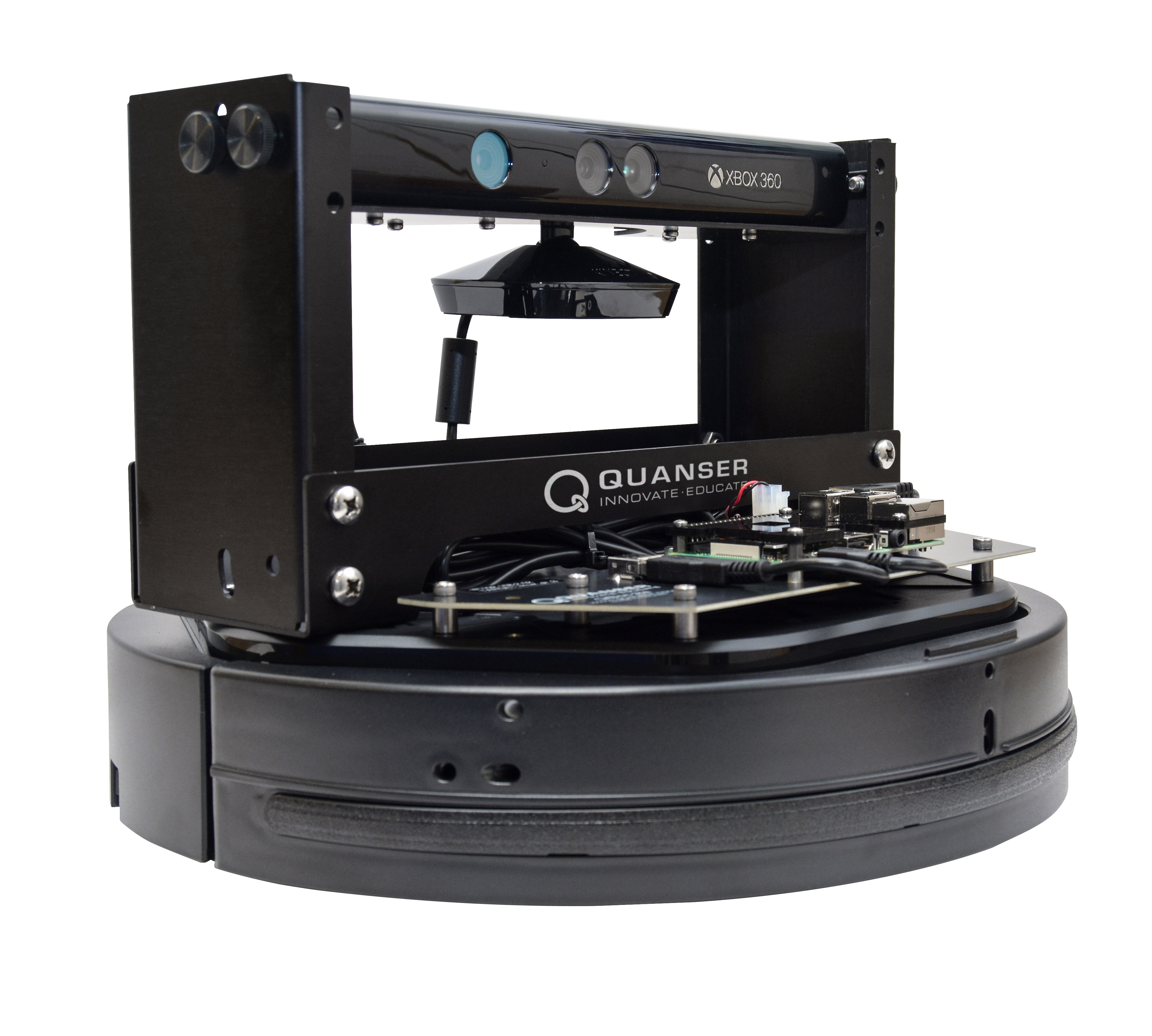 Additional I/O channels for customization
digital (SPI, UART, I²C) and analog sensors
Low-power on-board computer with integrated WiFi
2-wheel platform with built-in sensors
bumper sensors, wheel drop sensor, cliff sensor, wheel encoders
Mounting  holes  for sensor /load carrying  structures
QBot 2e Bundle Components
QBot 2e ground robot
QUARC Autonomous License
Target – runs model/controller
Host - Design and develop controllers
Generate code
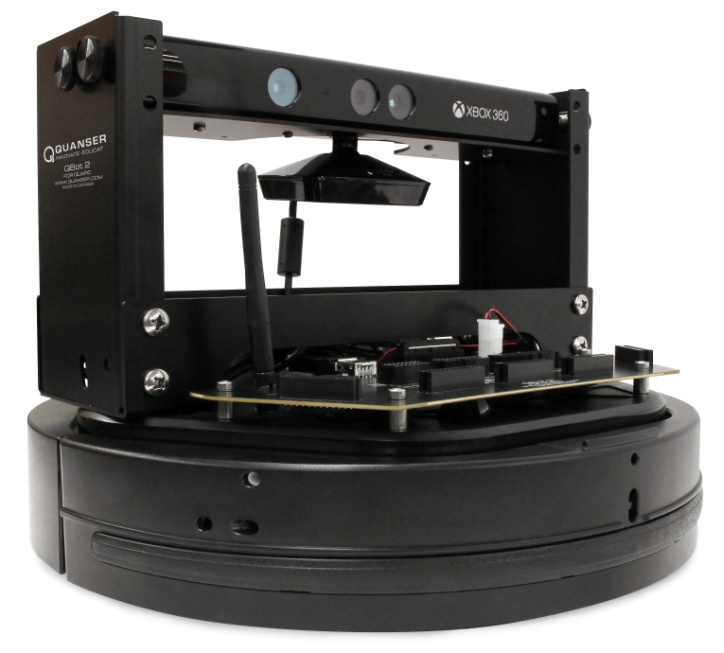 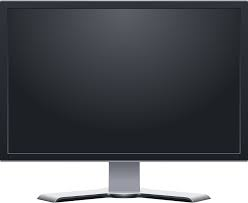 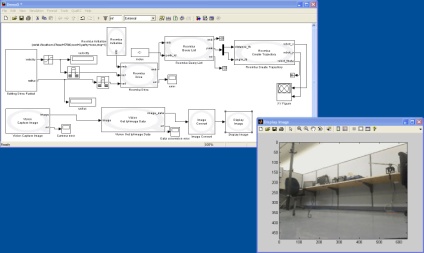 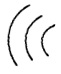 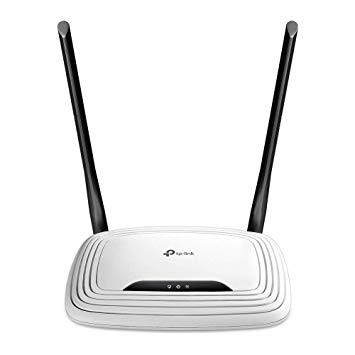 Wireless router
Communication - Send code to target
Send/receive scope data
Update runtime parameters
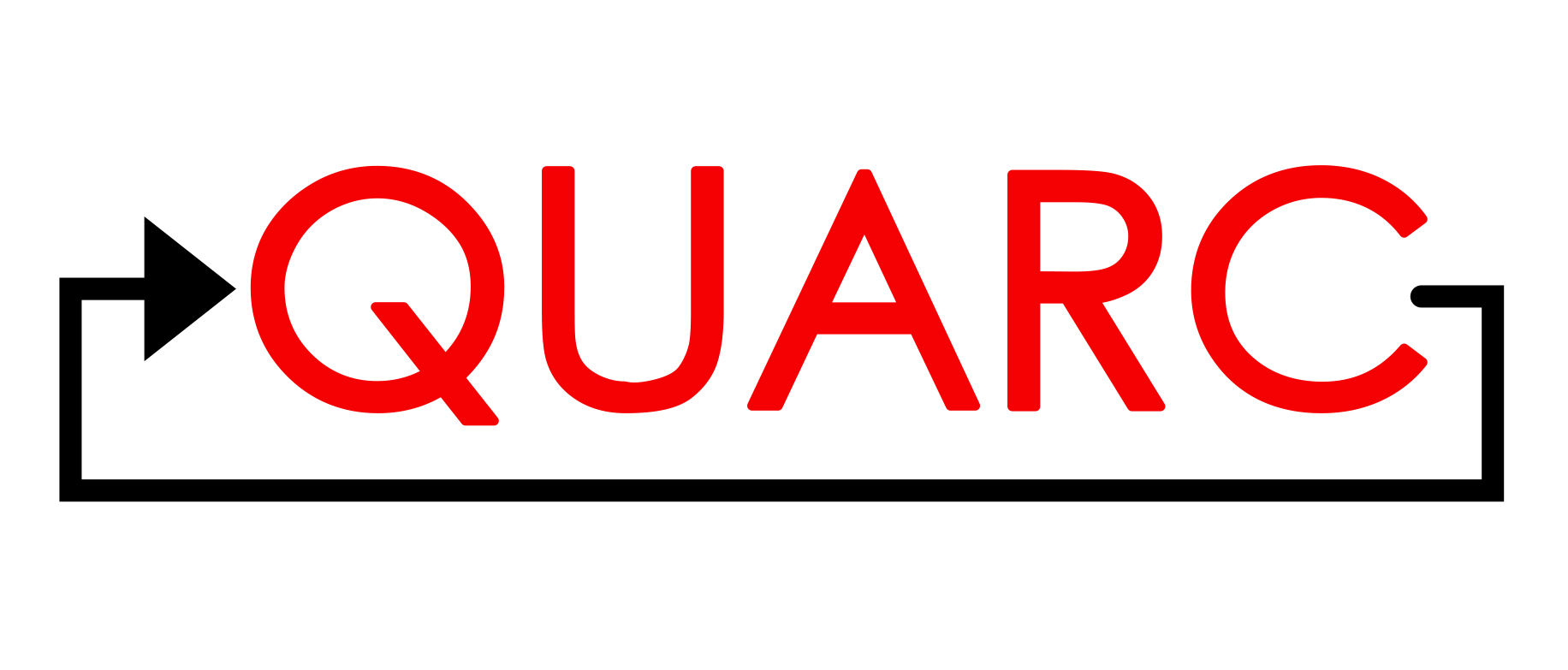 [Speaker Notes: The only open-architecture mobile ground robot for teaching and research, offered with curriculum for robotics and mechatronics courses.

Teaching and research applications:
Vehicle navigation and control
Autonomous vehicles
Machine and artificial vision
Artificial intelligence
High-level control architecture of mobile robots
Multi-agent navigation
Fault-tolerant control
And more ...

Affordable solution:
-Teach mobile robotics and mechatronics at undergraduate level hands-on
Expand use to capstone projects, advanced courses and research
Acquire multiple units

Modular courseware can be easily integrated into existing courses, covers topics of undergrad and advanced courses: 
(U) Differential & inverse kinematics
(U) Odometric localization
(U) Deliberative, reactive and hybrid path planning
(A) Mapping
(A) Probabilistic map-based localization techniques
(A) Visual servoing and computer vision


Open architecture and customizable:
Expand use from undergrad teaching graduate level and research
Customizable for specific research needs: additional sensors, mounting holes, Optitrack camera system, integration of custom software (ROS)
Easily expandable to multi-vehicle research applications (compatible with other QBot 2 and Qbot units, Qball 2 and Qball-X4 units, third party)

High performance platform:
Wide range of sensors included - bumper sensor, wheel drop sensor, cliff sensor, wheel encoders, on-board Kinect vision system w tilt angle
On-board gumstix DuoVero computer and data acquision system
Operation time up to 7 h
Available payload app. 4.5 kg]
QBot 2e Courseware
[Speaker Notes: This slide shows the lab exercises exactly as in the courseware vs. more generic  courseware topics shown on the next slide – use the one you prefer]
QBot 2e Courseware Topics
Differential drive kinematics
 Forward and inverse kinematics
 Dead reckoning and odometric localization
 Path planning and obstacle avoidance
 2D mapping and occupancy grid map
 Image acquisition, processing and reasoning
 Simultaneous localization and mapping (SLAM)
 High-level control architecture of mobile robots
 Vision-guided vehicle control
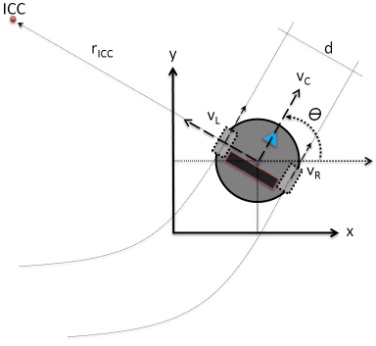 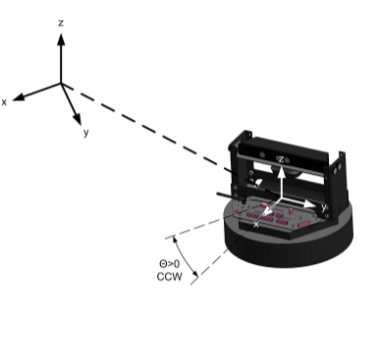 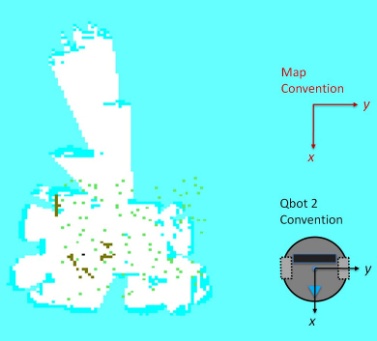 Quanser Autonomous Vehicles Research Studio
Camera localization system
QDrone quadrotors
Ground station with 
QUARC software and router
QBot 2e ground robots